SAFE
Referenznummer:2020-1-DE03-KA226-SCH-093590
Aktenzeichen der NA:
VG-226-IN-NW-20-24-093590
SAFEStreaming approaches for Europe -Enhancing the digital competences by  streaming approachesfor schools to tackle the challenges of COVID-19
CEIP Tomás Romojaro, Spanien  (Schulpartner)
Ingenious Knowledge GmbH, Deutschland  (Technikpartner)
KURZY ZEBRA s.r.o., Tschechische Republik  (Schulpartner)
Das Projekt SAFE

Das Projekt ist in das Programm ERASMUS+ im Bereich Schulbildung KA226 angesiedelt. Der Mittelgeber ist die europäische Union.Die Koordination und Leitung des Projekts übernimmt Prof. Dr. Marc Beutner, Lehrstuhl Wirtschaftspädagogik II der Universität Paderborn.
„SAFE“fördert die Digitalisierung in europäischen Schulen überden SAFE Streaming Ansatz.
COVID-19 beeinflusst die tägliche Arbeit an allen Schulen. In der aktuellen Situation, die stark durch die Auswirkungen der Kontaktbeschränkungen aufgrund der Corona-Pandemie gekennzeichnet ist, wird deutlich, dass Schulen auf allen Ebenen, d. h. Primar-, Sekundar- und Sekundarstufe II, vor der Herausforderung stehen, in Online-Formaten zu unterrichten. Das Erasmus + -Projekt SAFE befasst sich mit dieser neuen und innovativen Art des Lernens und Lehrens im Zeitalter der Digitalisierung und von COVID-19. Es ist im Programmbereich der schulischen Bildung von ERASMUS+ angesiedelt. Die Partnerschaft schafft ein Bewusstsein für die Notwendigkeit eines didaktischen Ansatzes für eLearning. Der Ansatz von SAFE konzentriert sich auf die Verwendung von Streaming in der Schul-Bildung. Das Projekt arbeitet an einem Grundkonzept für die Integration von E-Learning in die tägliche Unterrichtsarbeit. In diesem Grundkonzept verwenden Lehrer Tablets oder Laptops, auf denen beispielsweise Blackboard-Anwendungen wie LiveBoard, Doceri oder Explain Everything gestreamt werden, wobei die Informationen auf diesen Geräten sowie die Sprache der Lehrkraft direkt zu den Lernenden gestreamt werden. Das SAFE-Streaming-Konzept wird auf Basis des DISK-Online-Modells (Beutner/Pechuel) erstellt. DISK-Online steht für Didaktisch-Interaktives-Streaming-Konzept-Online (DISK-Didaktisch-Interaktives-Streaming-Konzept-Online). Dieser Ansatz wurde für den Umgang mit den Herausforderungen von COVID-19 und den technologischen Herausforderungen an Schule und Bildung entwickelt.
Organisatorische Aspekte:
Dauer: 24 Monate
Projektstart:      01.03.2021Projekteende:   28.02.2023
Kooperationspartner
Universität Paderborn, Lehrstuhl Wirtschaftspädagogik II, Deutschland  (Koordinator, Hochschulpartner, Evaluations-, Verbreitungs- und Didaktikpartner, Projektkonzeption)
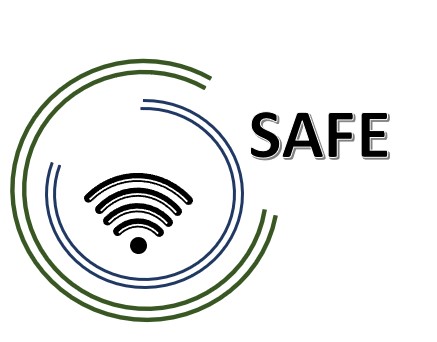 Die vier DISK Implementations Level  Beutner / Pechuel 2020
Die Intellectual Outputs von SAFE
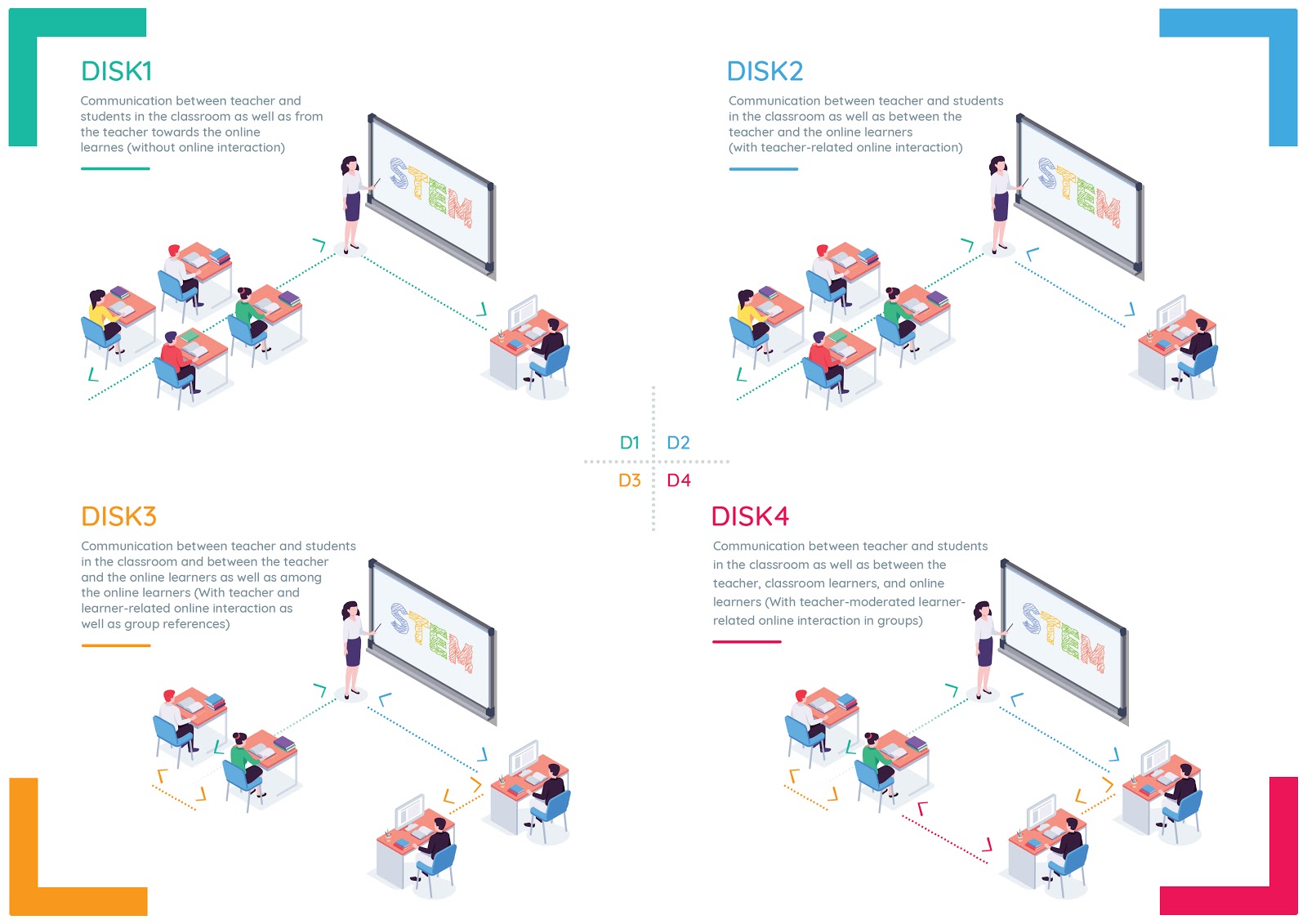 ahttps://safe.eduproject.eu
Projektkoordination
Prof. Dr. Marc Beutner
••••••
••••••